WSMTCTransition Data & Trends
Mark Sullivan
Planning & Strategy Advisor
WA ST Military transition Council
MarkS@dva.wa.gov
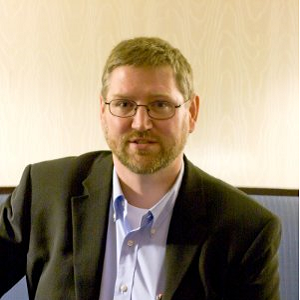 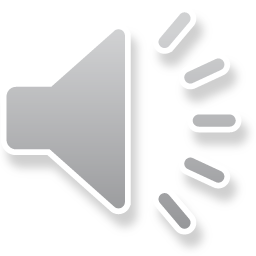 Data Sharing
WSMTC has access to data for all separating service members who plan to reside in Washington: 
DD-214 data is provided electronically to WDVA by DOD’s Defense Manpower Data Center (DMDC).
DMDC recently started providing some Navy DD-214 data electronically (other data provided in hardcopy).
WDVA is currently working on a new agreement with DMDC to obtain additional demographic data (race, education, and marital status).
Through a data sharing agreement between WDVA and ESD, we can match wage and hour data.
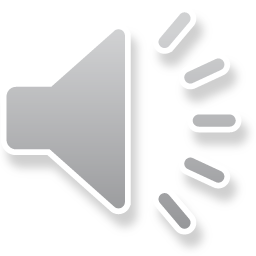 Separations from Service
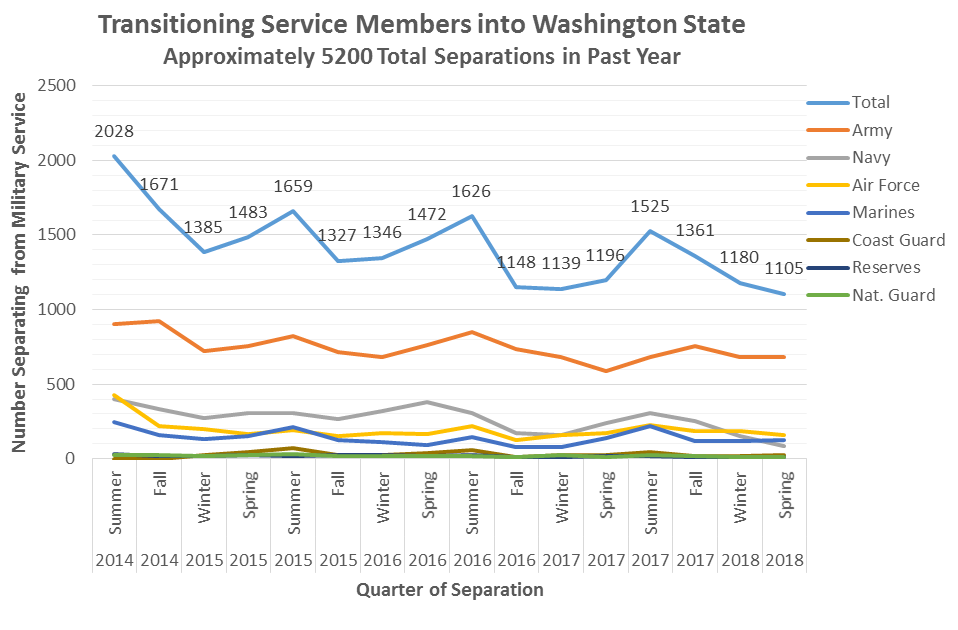 ~ 5200
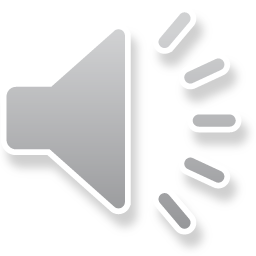 Separations from Service
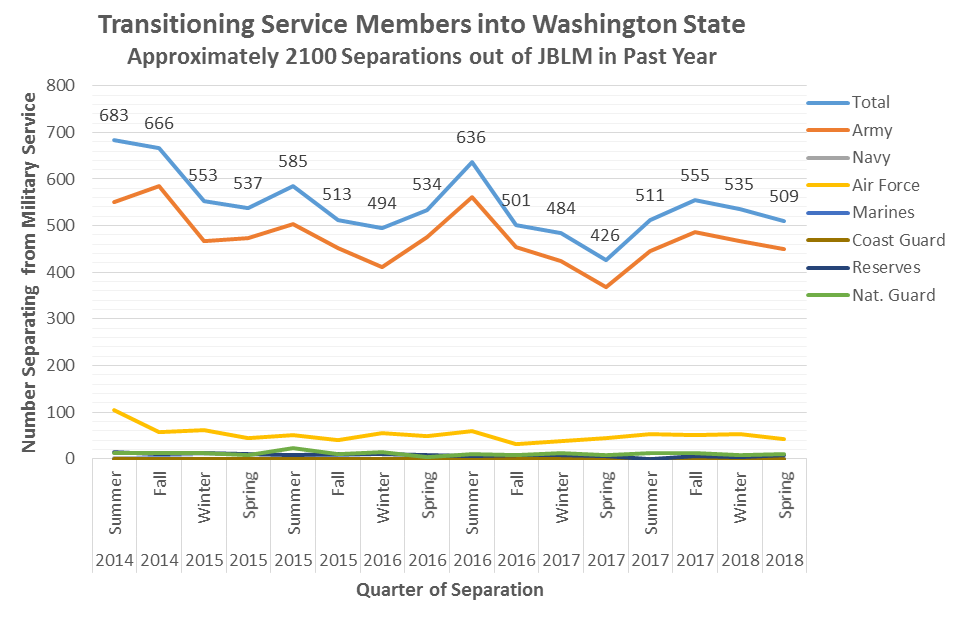 ~ 2100
Releases from Active Duty
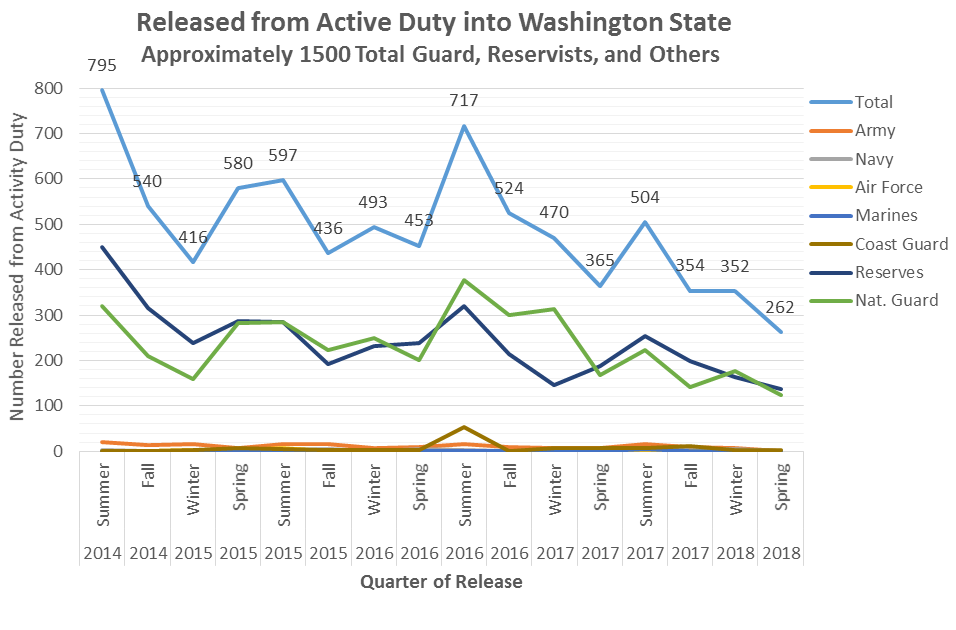 ~ 1500
Average Wage
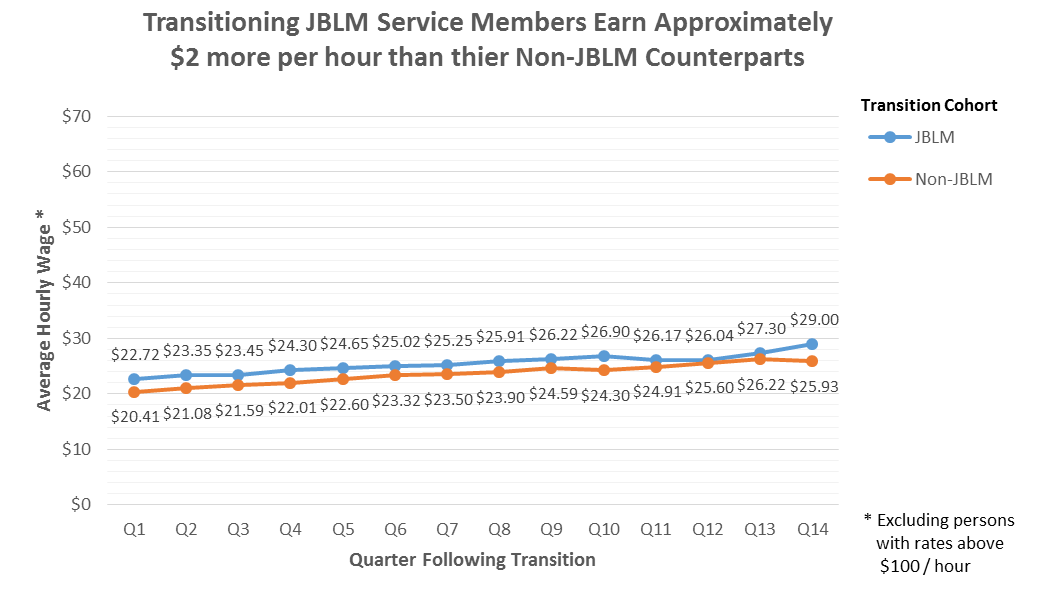 Average Wage
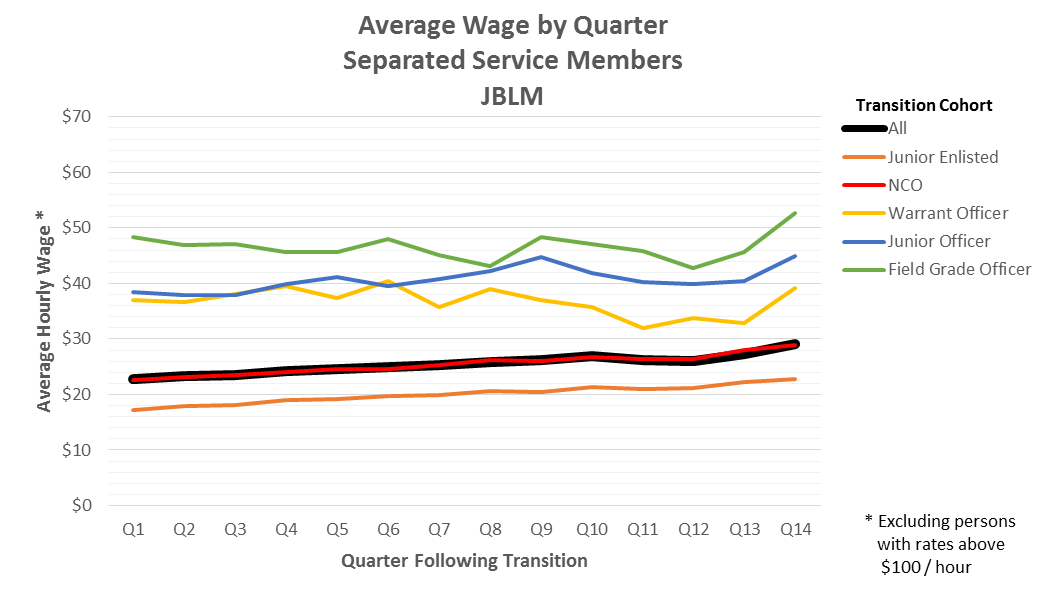